Goedemorgen! Stad en wijk les
Lj2 p3 les van 28-3
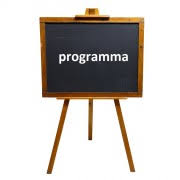 Communicatie met bewoners
Leefstijlen en andere modellen

Participatie is groepswerk 
Aansluiting bij de doelgroep met bepaalde kenmerken, communiceren en activeren. 

Op pad
Begrippenlijst periode 3 voor stad en wijk
Fysieke leefomgeving & Omgevingswet
Partners in fysieke leefomgeving  
Wijkaanpak  
Draagkracht & kwetsbare wijken  
Samenhang in de wijk (incl. belang, verstoorde samenhang en vergroten samenhang)
Bewonersparticipatie  
Groepscohesie 
Socialisatie 
Groepskenmerken 
Groepsstructuur 
Groepsrollen  
Piramide van Lencioni  
Omgaan met weerstand 
Bezwaren wegnemen
1. Communicatie met bewoners
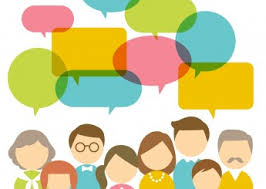 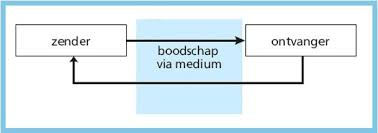 Wie wil je bereiken?
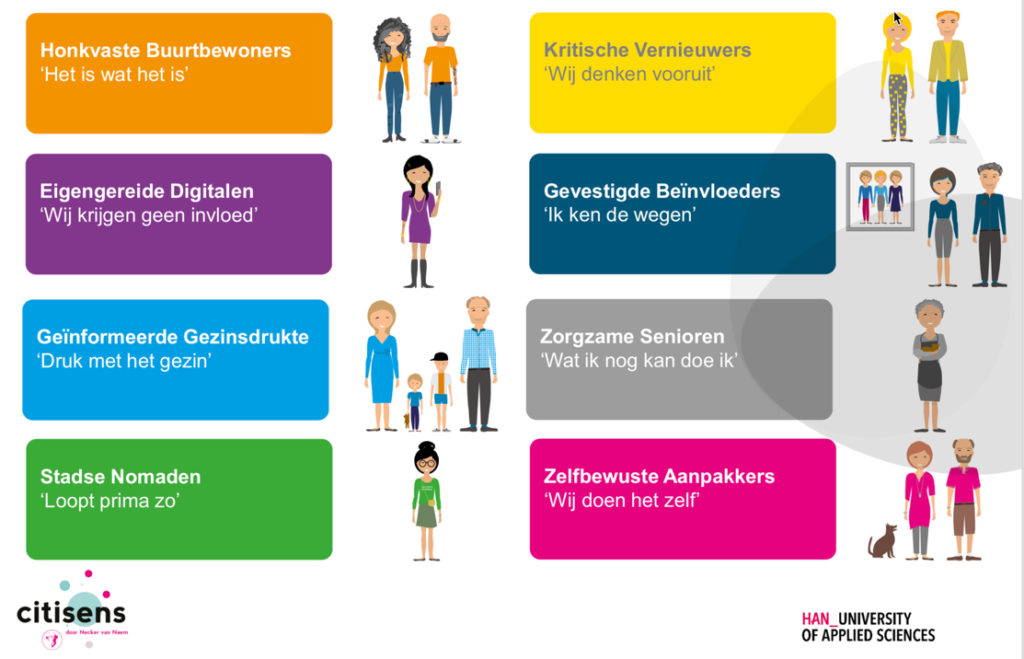 Betrek inwoners op een manier die bij hen past!
Model van Citizens:
Leefstijlenmodel van Motivaction
De invloed van sociale en demografische kenmerken op de opvattingen en het gedrag van mensen is sterk verminderd. Afkomst, sociale klasse, leeftijd en woonplaats zijn niet meer bepalend voor een succesvolle doelgroepsegmentatie. 

Segmenteren op bijvoorbeeld ‘mannen tussen de 40 en 50 uit stedelijke gebieden’ voor je communicatiestrategie zal je weinig opleveren. Die groep verschilt onderling teveel. De communicatieaanpak moet zo nauwkeurig mogelijk aansluiten bij de leefwereld van jouw specifieke doelgroep.
Het Mentality-model deelt Nederlanders op in acht milieus naar hun levensinstelling. Deze milieus definiëren we op basis van persoonlijke opvattingen en waarden die aan de leefstijl van elke groep ten grondslag liggen. Mensen uit hetzelfde milieu hebben gedeelde waarden ten aanzien van werk, vrije tijd en politiek, en tonen overeenkomstige ambities, drijfveren en consumentengedrag.
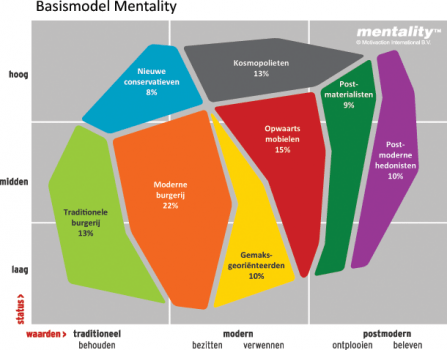 1) Moderne burgerij 2) Opwaarts mobielen 3) Postmaterialisten 4) Nieuwe conservatieven 5) Traditionele burgerij 6) Kosmopolieten 7) Postmoderne hedonisten 8) Gemaksgeoriënteerden
Opdracht: doe de test!
https://www.motivaction.nl/mentality/het-mentality-model
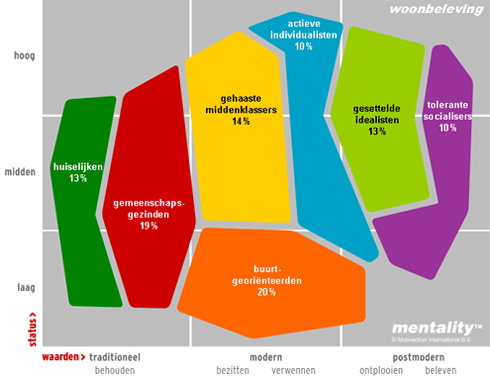 https://www.motivaction.nl/mentality/de-acht-mentality-milieus  
= meer info
Leefstijlgroepen voor participatieaanpak:
https://www.stadszaken.nl/ruimte/participatie/2045/zo-integreer-je-leefstijlen-in-je-participatie-aanpak
Gemeenten passen steeds vaker een leefstijlen-strategie toe. Meestal gebeurt dit met het oog op communicatie: hoe zorgen we dat communicatie het meest effectief en efficiënt is? Er wordt bijvoorbeeld nagedacht over het middel (social media versus een huis-aan-huisblad), maar ook over de ‘tone of voice’. Afhankelijk van de doelgroep, kan de boodschap enthousiasmerend, persoonlijk, zakelijk of eenvoudig beschreven worden.
Maar wat als we leefstijlen nou eens inzetten in de participatieaanpak? Als we weten welke leefstijl welke activiteit in de openbare ruimte onderneemt, hebben we de touwtjes in handen om onze participatieprojecten te optimaliseren. Weten welke leefstijl om welke reden participeert of juist niet participeert, kan deze aanpak nog verder structureren. Leefstijlen bieden daarmee nieuwe handvatten om mensen te bereiken en om participatie te stimuleren.
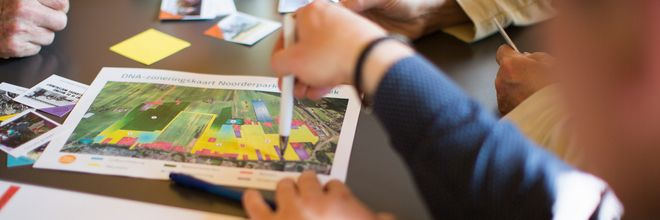 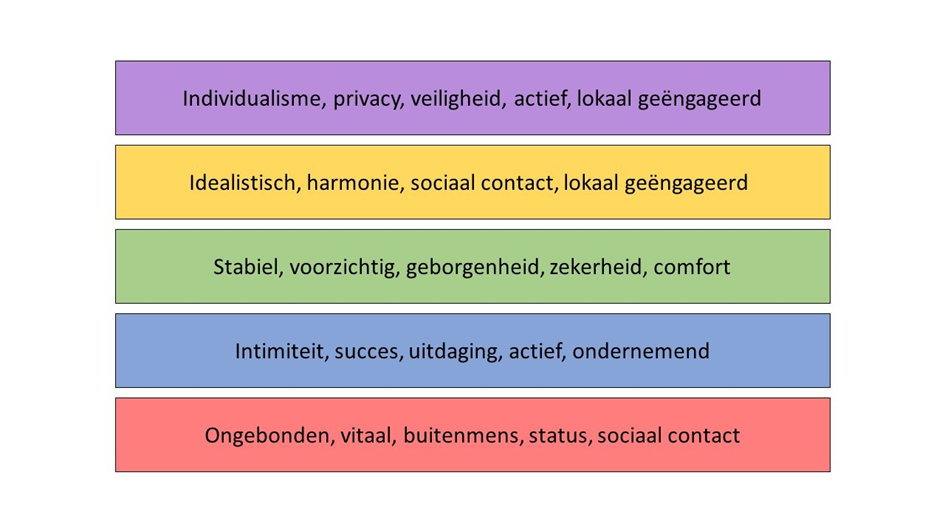 Huurders indelen op leefstijlen:
BSR model voor participatie door leefstijlgroepen
Het BSR-model gebruikt psychografische waarden om mensen in te delen in verschillende leefstijlen. Deze leefstijlen worden gecreëerd vanuit twee assen: de sociologische as en de psychologische as. De sociologische as loopt tussen ‘ego’ en ‘groep’, de psychologische as loopt van ‘extravert’ naar ‘introvert’.

Vier segmenten
Door deze assen te laten kruisen, ontstaan vier segmenten. Deze segmenten zijn aan vier woorden en kleuren gekoppeld. Van linksboven naar linksonder, met de klok mee zijn het:

De rode leefstijl (vrijheid)
De gele leefstijl (harmonie)
De groene leefstijl (zekerheid)
De blauwe leefstijl (controle)
https://leefstijlvinder.nl/het-bsr-model/
Extra info bij het BSR model

De sociologische dimensie (horizontale as) geeft aan in welke mate men op zichzelf (individu of ego) of op zijn omgeving (groep) is gericht. Mensen aan de ‘ego’-kant zijn individualistischer en stellen hun eigen doelen en ambities centraal. Mensen aan de ‘groep’-kant passen zich sneller aan hun sociale omgeving aan en stellen de doelen die de groep wil bereiken centraal. Met de psychologische dimensie (de verticale as) wordt onderscheid gemaakt tussen een extraverte of open houding en een introverte of gesloten houding naar de mensen in de omgeving.
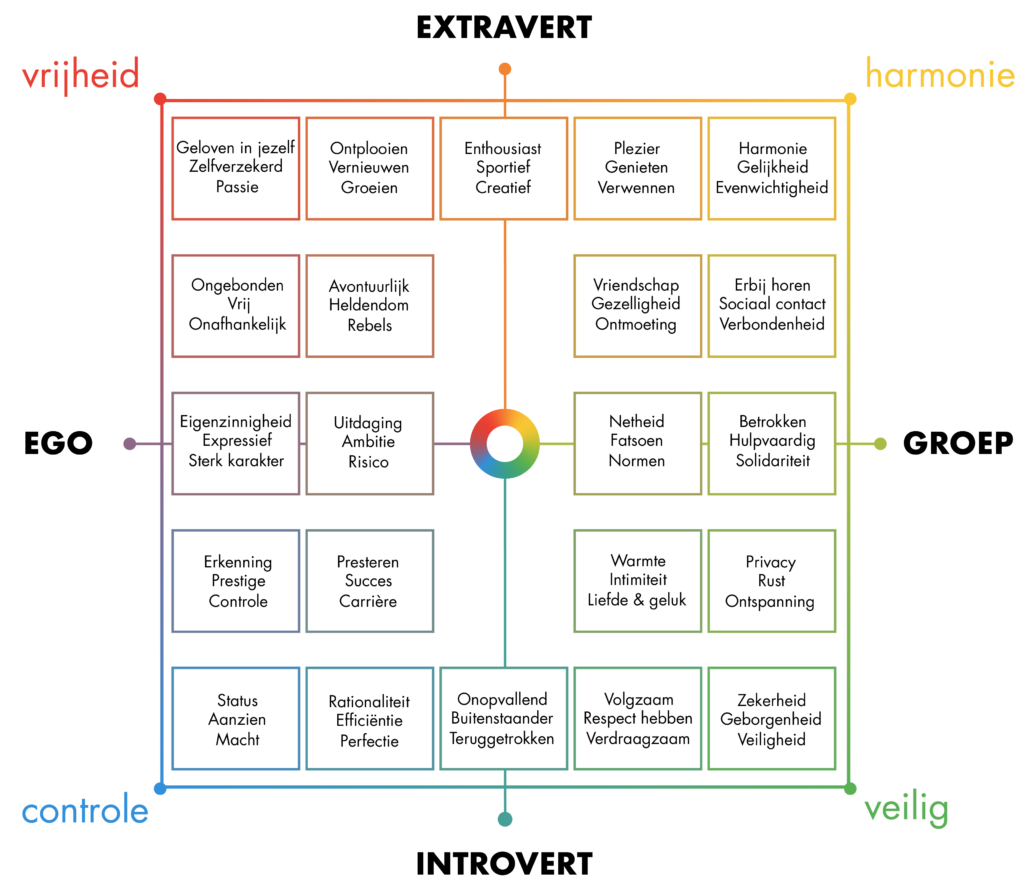 Over het medium
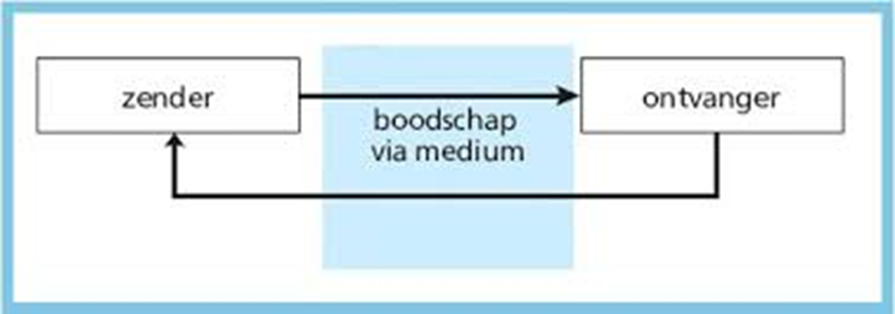 Is een kanaal, het middel
Middelen voor communicatie
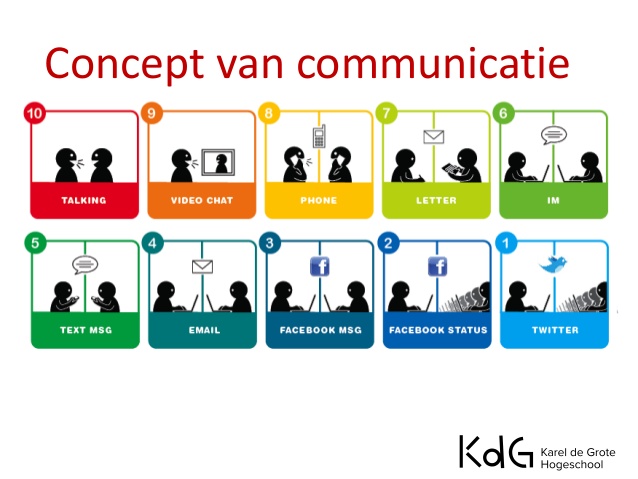 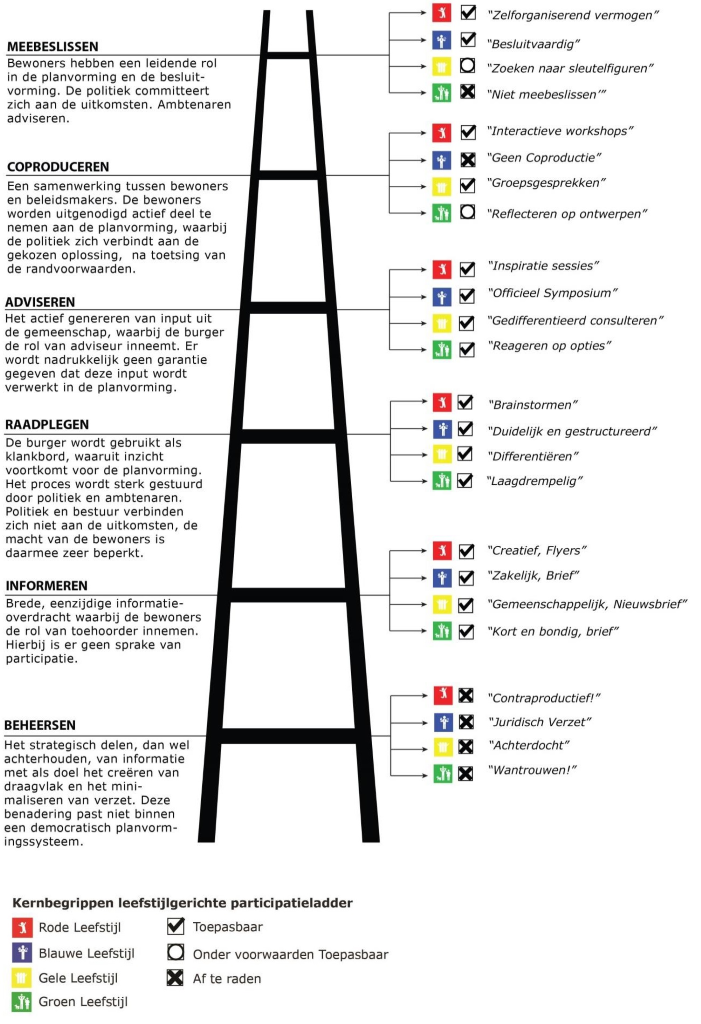 Leefstijlgerichte participatieladder
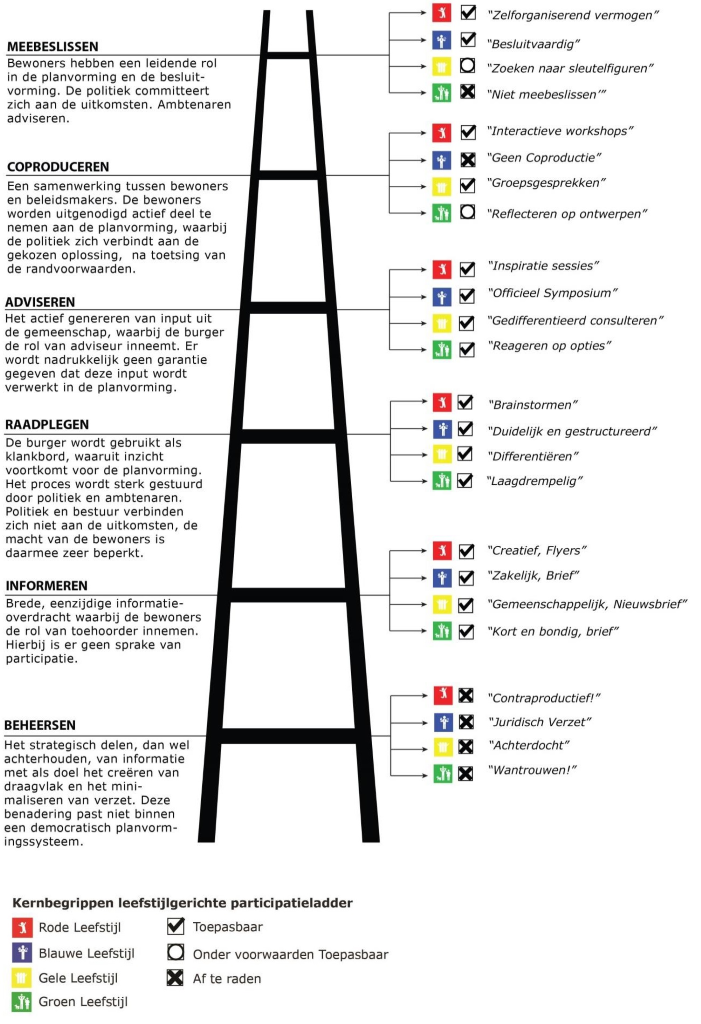 Welke vorm kies je; socials, flyer etc.
Succes =
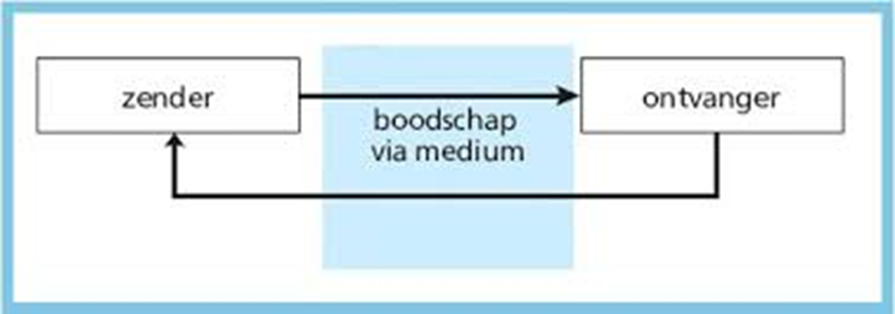 Juiste mix van:
Doel?!
Op welke trede van de participatie -ladder wil je de mensen krijgen? En wat is dan je boodschap?
Rekening houden met leefstijl of type
Doel is het versterken van de sociale cohesie
Sociale cohesie
Cultuur
Leefstijl
Socialisatie
Sociale controle
Socialiserende instituten
Werken met een groep
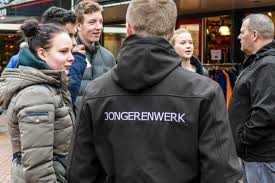 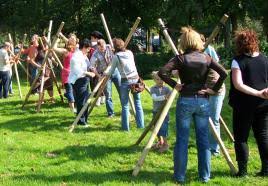 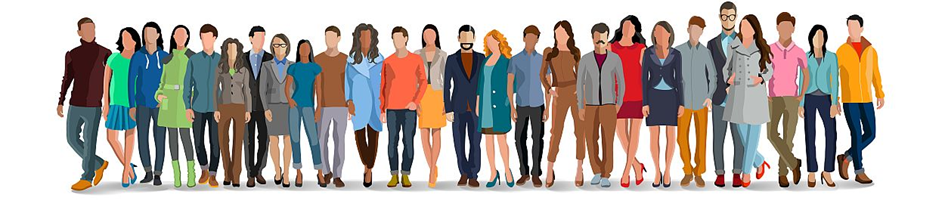 Sociale groepen 
Groepen waarmee je werkt om doelen te bereiken, kun je vanuit andere theorie benaderen. Als begeleider krijg je natuurlijk ook te maken met groepen. Een deelnemersgroep is een 'groep' in de sociaalpsychologische betekenis. Dat wil zeggen: er zijn groepsrollen en -taken, groepsdoelen, normen, relaties tussen groepsleden, groepsstructuren, enzovoorts.
Onderwerpen in de reader:
1.	Functionele groepen > samenwerken in team	blz. 2
2.	Sociale groepen	blz. 4
3.	Normen in een groep:	blz. 6
4.	Binding in de groep	6
5.	Ontwikkelingen in een groep	6
6.	De fasen in de ontwikkeling van groepen	7
7.	Groepsdynamica:	8
8.	Werken in een groep	8
9.	Samenhang in een groep	10
10.	Versterken samenhang groep	10
11.	Interventies	11
12.	Jouw rol als begeleider van de groep	12
13.	Situationeel leiderschap	12
14.	Weerstand	13
15.	Weerstand wegnemen	13
16.	Vergroten van draagvlak	14
17.	Sociogram.	15
Te vinden op Wiki, stad en wijk
Les 7
Opdracht
Kies 2 hoofdstukken uit die je interesseren of die je voor de bijeenkomst kan gebruiken.

Lees het goed door en geef ons uitleg. 

Neem 15 minuten hiervoor!
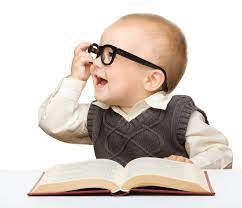 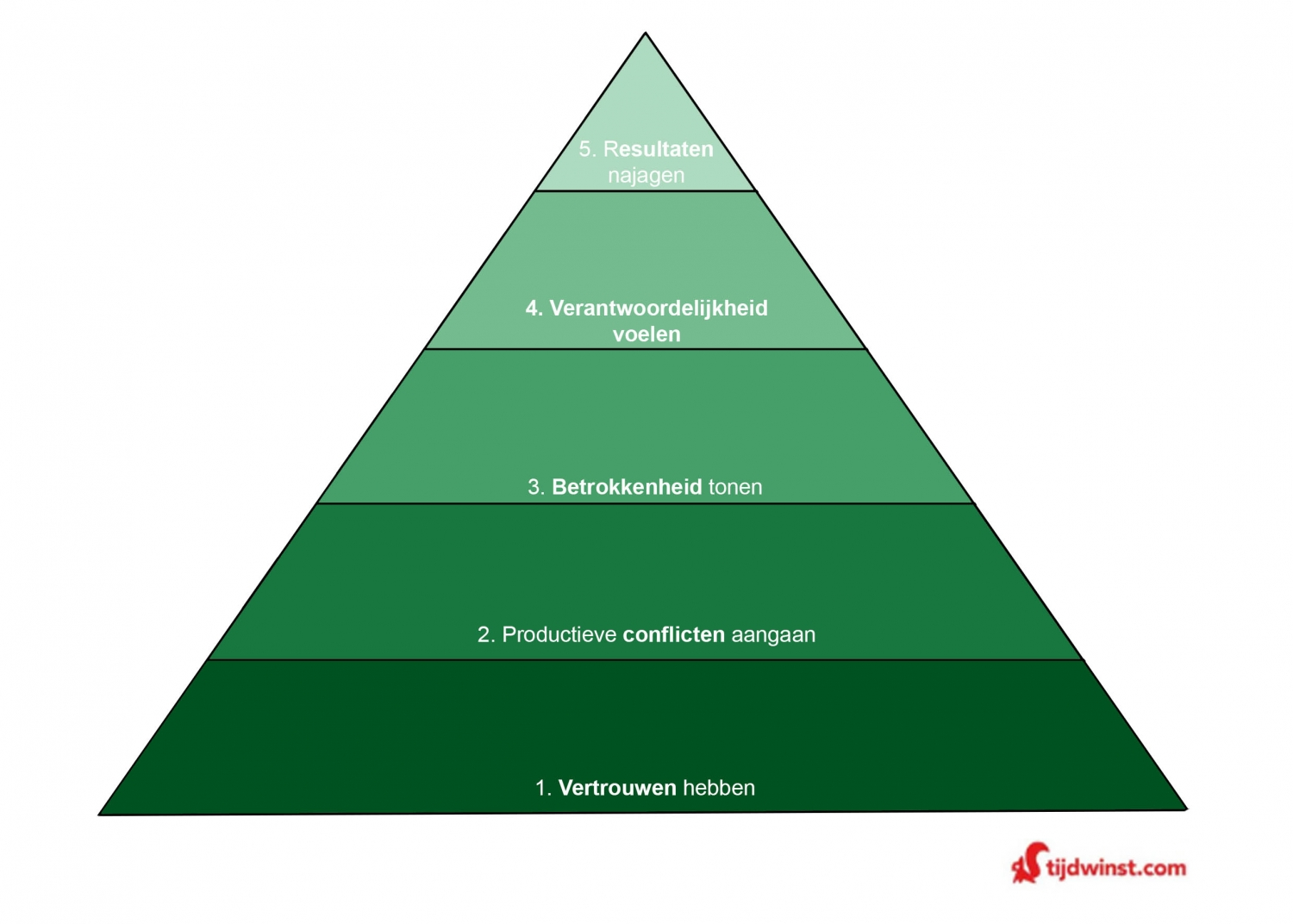 Pyramide van Lencioni
Samenwerken als team
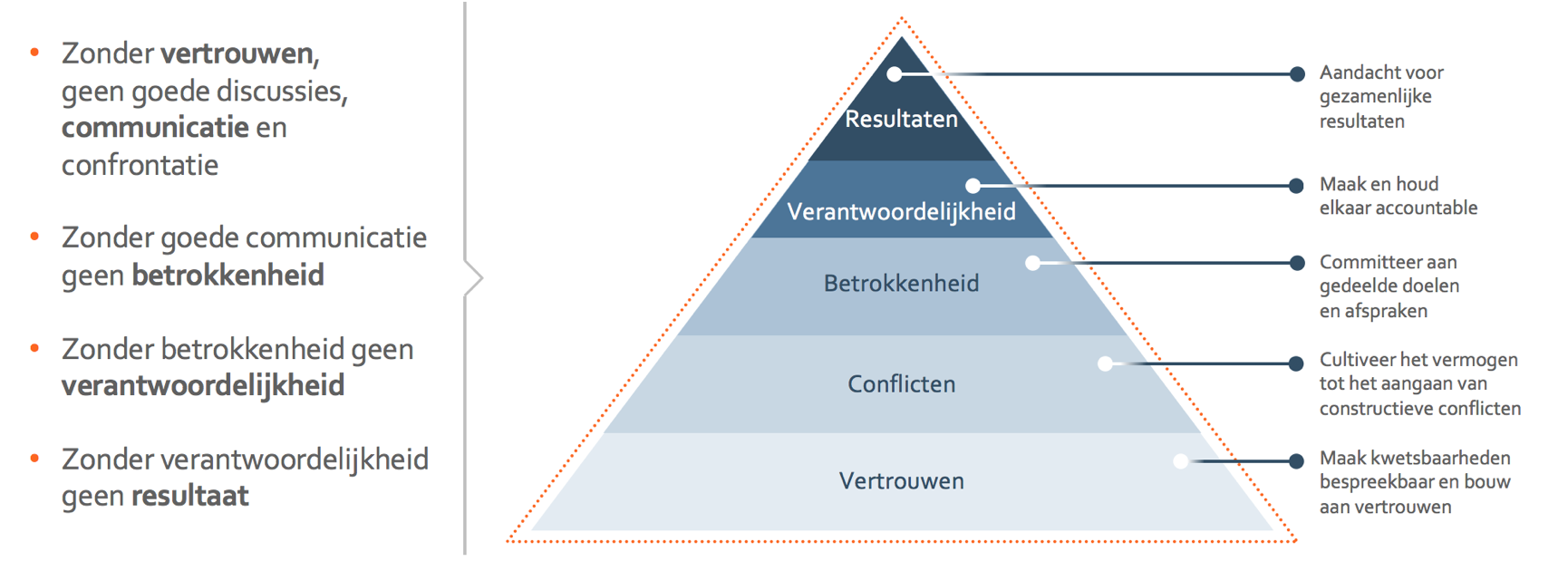 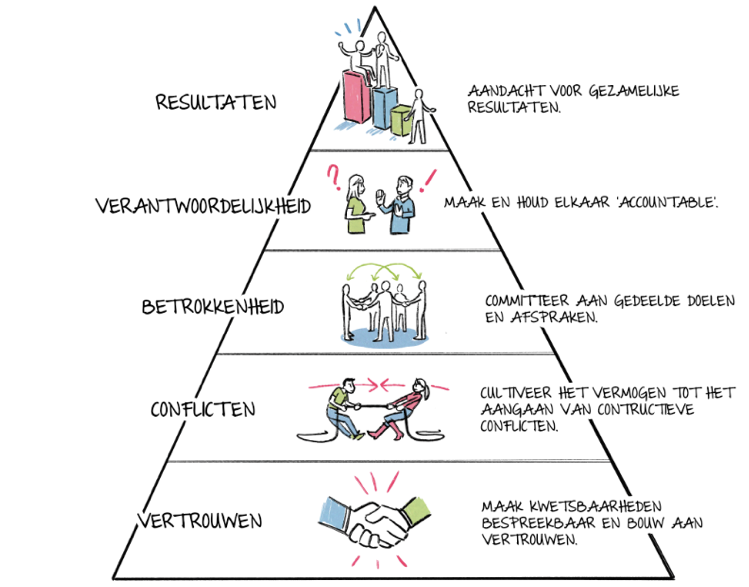 Op pad!
Op naar Zuiderkwartier!
Op onderzoek uit.
Zuiderkwartier?
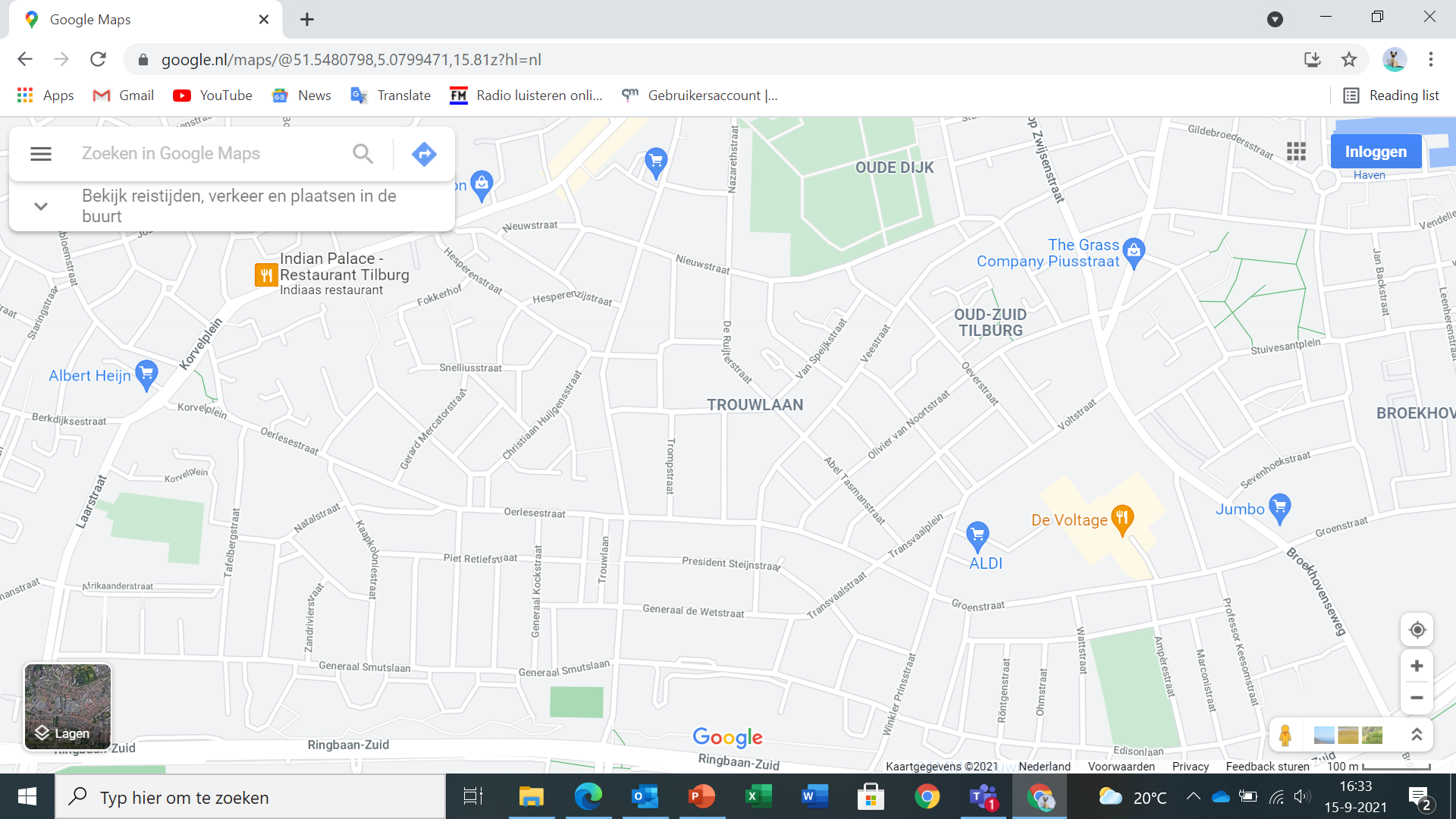 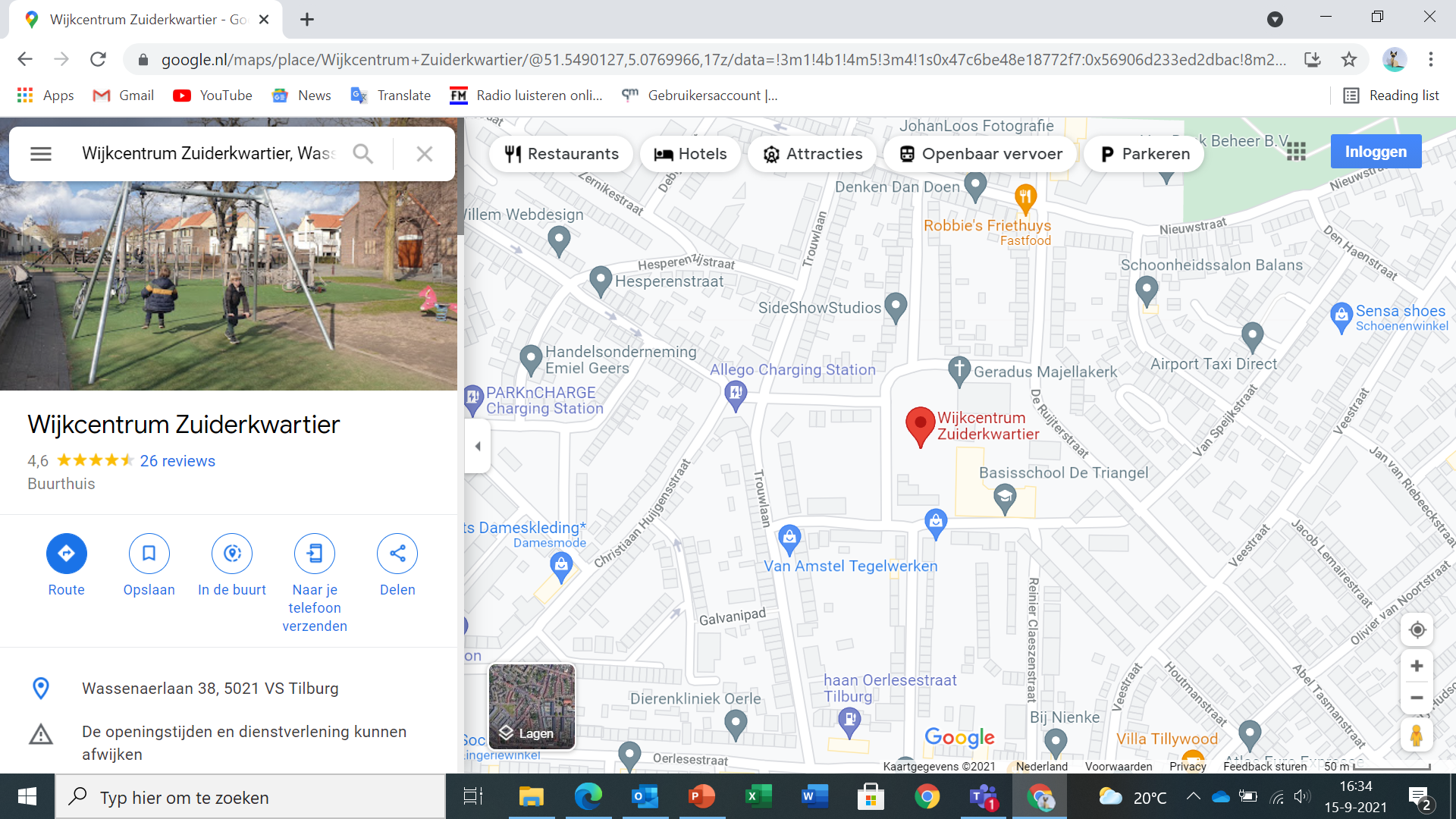 Vraag 1:
Zoek in het afgebakende gebied drie voorbeelden van ‘het vergroten van de leefbaarheid door recente ingrepen in de ruimtelijke ordening’. Beschrijf ze kort en maak foto’s!

Vraag 2:
In deze wijk zie je duidelijk verschil tussen het oude en het nieuwe gedeelte. Zoek 5 grote verschillen en beschrijf die kort, maak er ook foto’s van.

Vraag 3:
Zoek minimaal 3 ruimtelijke functies / bestemmingen in dit gedeelte van de wijk. Welke zijn dat en op welke manier hebben ze invloed op de leefbaarheid van de wijk? Beschrijf dit kort.  

Vraag 4: 
Op welke manier zie je dat er bij de inrichting van deze wijk gezorgd is voor een duurzame toekomst van deze wijk? Zoek minstens drie voorbeelden, beschrijf ze en maak er een foto van!

Vraag 5:
Welke drie adviezen zou je geven om de leefbaarheid nog verder te verbeteren?
Op onderzoek 
Uitleg over opdracht